10.SINIFTA ALANSEÇİMİ YAPARKEN NELERE DİKKAT EDİLMELİ ?
POLATLI ATATÜRK ANADOLU LİSESİ
REHBERLİK SERVİSİ
İÇERİK
ALAN SEÇİMİ VE ALAN SEÇİMİNİN ÖNEMİ
MESLEK SEÇİMİNİN ÖNEMİ
ALAN SEÇERKEN NELERE DİKKAT EDİLMELİDİR ?
YETENEKLER
İLGİLER
DEĞERLER
KİŞİLİK ÖZELLİKLERİ
MESLEKLER 
ALAN SEÇERKEN YAPILAN HATALAR
ALANLAR VE BÖLÜMLER
ALAN SEÇİMİ
Alan Nedir: Lise öğrenimi gören öğrencilerin ileride çalışmak istedikleri mesleklere ön hazırlıkları olması için seçtikleri ders grubudur.
 
Genel liselerde öğrenim gören öğrenciler ders seçimi yaparak belli grupta derslerin öğrenimini görerek, seçmek istedikleri meslekler için akademik bir alt yapı kazanırlar. 

Her türlü lise  ve alan mezunu aday üniversitelerde istediği programı (sınav başarısına bağlı olarak) kazanabilmektedir.
ALAN SEÇİMİNİN ÖNEMİ
ALAN SEÇİMİ


ÜNİVERSİTEDE  OKUYACAĞINIZ  BÖLÜM SEÇİMİ


MESLEK SEÇİMİ
BU SİSTEMDE ÖĞRENCİ  ALANI DIŞINDAKİ  
ÜNİVERSİTE BÖLÜMÜNÜ PUANI KIRILMADAN TERCİH EDEBİLİR.
DERSLERDEN ALDIĞINIZ NOTLAR ORTAÖĞRETİM BAŞARI PUANINI ETKİLEMEKTEDİR.
ORTAÖĞRETİM BAŞARI PUANI SINAV PUANINIZA EKLENEREK YERLEŞTİRME PUANINIZ OLUŞMAKTADIR.
MESLEK SEÇMEK NEDEN ÖNEMLİ?ÇÜNKÜ; MESLEK SEÇMEKHayat Biçimini Seçmektir  !!!!
Çünkü meslek seçimiyle;
  Hayatımızı nasıl bir ortamda sürdüreceğimizi,
  Hayat boyu birlikte iş yapacağımız arkadaş çevremizi,
  Çalışırken zevkle iş yapıp yapamayacağımızı,
  İş bulma zorluk veya kolaylığını,
  Ailemizin nasıl bir ortamda yaşayacağını,
  Tatil sürelerimizi,
  Genel yaşam biçimimizi,
  Toplumda hangi konumda olacağımızı, belirleriz.
“1 SAAT MUTLU OLMAK İSTİYORSAN, GİT UYU, 
1 GÜN MUTLU OLMAK İSTİYORSAN, SAHİLE GİT BALIK TUT, 
1 AY MUTLU OLMAK İSTİYORSAN, TATİLE ÇIK, 
1 YIL MUTLU OLMAK İSTİYORSAN, EVLEN, 
ÖMÜR BOYU MUTLU OLMAK İSTİYORSAN, SEVDİĞİN BİR İŞTE ÇALIŞ,


‘SEVDİĞİNİZ BİR İŞİ-MESLEĞİ SEÇİN VE BÖYLELİKLE HAYATINIZDA BİR GÜN BİLE ÇALIŞMAK ZORUNDA KALMAMIŞ OLURSUNUZ.’
                                                KONFÜÇYÜS
ALAN SEÇERKEN NELERE DİKKAT EDİLMELİDİR ?
YETENEKLER

İLGİLER

DEĞERLER

KİŞİLİK ÖZELLİKLERİMİZ

MESLEKLER
YETENEK NEDİR ?
Bir Kimsenin Bir Şeyi Anlama Ya Da Yapabilme Niteliği, Kabiliyeti	 Veya Doğuştan Gelen Güç, Kapasite.
NELERİ YAPABİLİRİM?
NELERDE BAŞARILIYIM ?
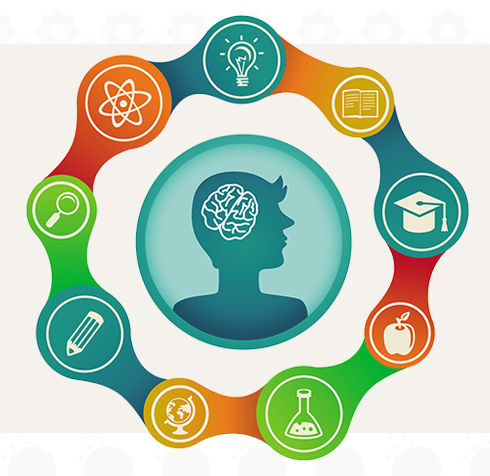 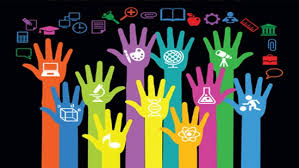 İLGİ NEDİR ?
Belirli Bir Olay Ya Da Etkinliğe Yakınlık Duyma, Ondan Hoşlanma Ve Ona Öncelik Tanıma; Dikkati Öncelikle Belirli Bir Şey Üzerinde Toplama Eğilimi. 

NELERİ YAPMAKTAN MUTLU OLUYORUM ?
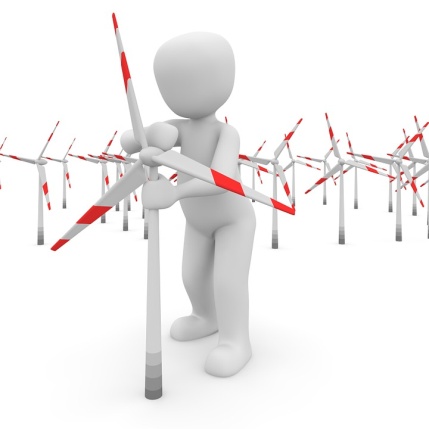 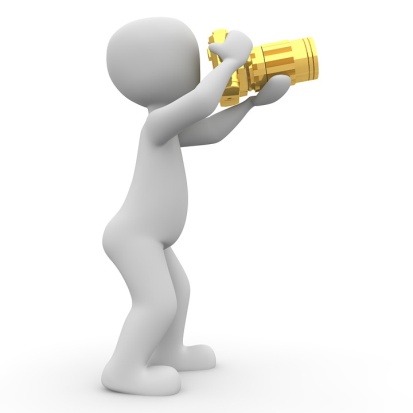 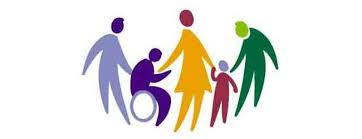 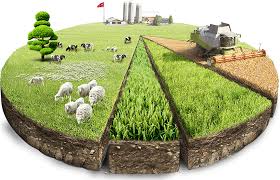 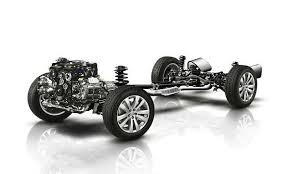 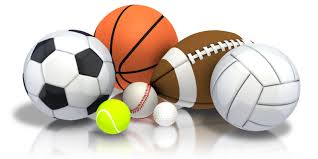 İLGİLER
1.MATEMATİK İLGİSİ: Sayılarla, Matematik Ve Mantık Sembolleri İle İşlemler Yapma.
 
  2. TEMEL BİLİM İLGİSİ: Fizik Ve Astronomi Konuları Üzerinde Çalışma
 
  3. TEMEL BİLİM İLGİSİ: Kimya Ve Biyoloji Konuları Üzerinde Çalışma
 
  4. SOSYAL BİLİM İLGİSİ: Sosyoloji, Psikoloji, Coğrafya Gibi Bilimlerin Konuları İle Uğraşma.
 
  5. İNSAN BİLİMLERİ İLGİSİ: Tarih, Arkeoloji, Felsefe Gibi Alanların Konuları Üzerinde  Çalışma
 
  6. ZİRAAT İLGİSİ: Eti Yenen Hayvanları Veya Tahıl, Sebze Ve Meyve Gibi Bitkileri Üretme.
 
  7.  MEKANİK İLGİ: Çeşitli Alet Ve Makineler Yapma, İşletme Ve Onarma.

  8. İKNA İLGİSİ: Duygu Ve Düşüncelerini Başkalarına Benimsetme, Belli Bir Amacı Gerçekleştirmek İçin Başkalarını Etkileme.
İLGİLER
9. TİCARET İLGİSİ: Alım Satım İşleriyle Uğraşma, Ticaret Yoluyla Kar Elde Etme, Bir Malı Müşteriye Tanıtma Ve Satma Gibi Faaliyetlerde Bulunma.
 
10. İŞ AYRINTILARI İLGİSİ : Ayrıntılar Üzerinde Çalışma, Her İşi Günü Gününe Yapma, Bir Yazıyı Ya Da Hesabı İnceden İnceye Kontrol Etme, Yazıları Düzenli Bir Biçimde Dosyalama
 
11. EDEBİYAT İLGİSİ: Her Türlü Edebi Eseri Okuma, İnceleme, Eleştirme Ve Edebi Eserler Yazma.
 
12. GÜZEL SANATLAR İLGİSİ: Resim, Heykel Gibi Plastik Sanatlar Ve El Sanatları İle İlgili Eserleri İnceleme Veya Bu Tür Eserler Ortaya Koyma.
 
13. MÜZİK İLGİSİ: Müzik Dinleme, Müzik Aleti Çalma, Beste Yapma.
 
14. SOSYAL YARDIM İLGİSİ: İnsanlara Yardım Etme, Sorunlu İnsanları İyileştirme, Besleme, Geliştirme.
MESLEKİ DEĞER NEDİR ?
Meslek Faaliyetlerinin Sonunda Beklenen Doyum veya meslekten beklentim ne? 

BEN NE İÇİN ÇALIŞIYORUM? 
MESLEĞİMDEN, HAYATTAN NE BEKLİYORUM?
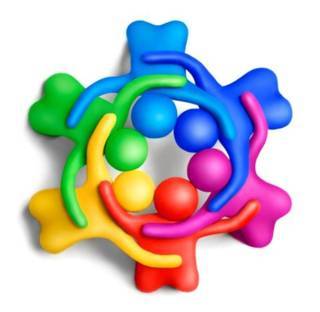 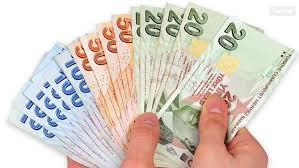 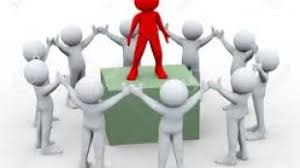 DEĞERLER
GELİR DURUMU
BAŞARI
TANINMA(ÜN-ŞÖHRET)
EKİP ÇALIŞMA
ÖZERKLİK
YARATICILIK
ÇALIŞMA KOŞULLARI
GÜVENLİK
BOŞ ZAMAN
YETENEĞİNİ GÖSTERME
KİŞİSEL GELİŞİM
KİŞİLİK
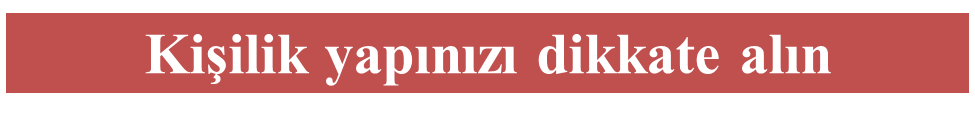 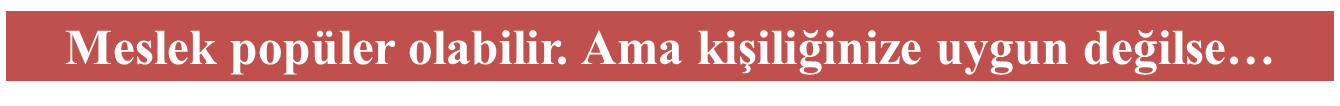 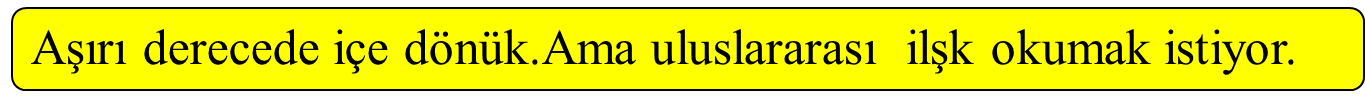 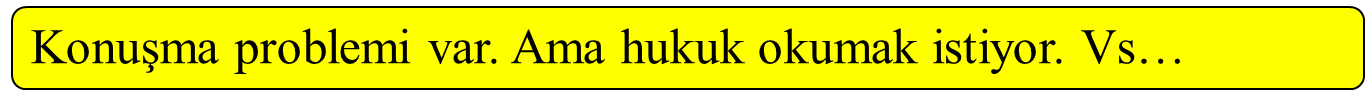 MESLEKLER
BELLİ BİR EĞİTİM İLE KAZANILAN SİSTEMLİ BİLGİ VE BECERİLERE DAYALI, İNSANLARA YARARLI MAL ÜRETMEK, HİZMET VERMEK VE KARŞILIĞINDA PARA KAZANMAK İÇİN YAPILAN, KURALLARI BELİRLENMİŞ İŞ
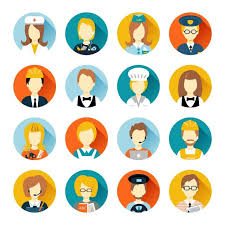 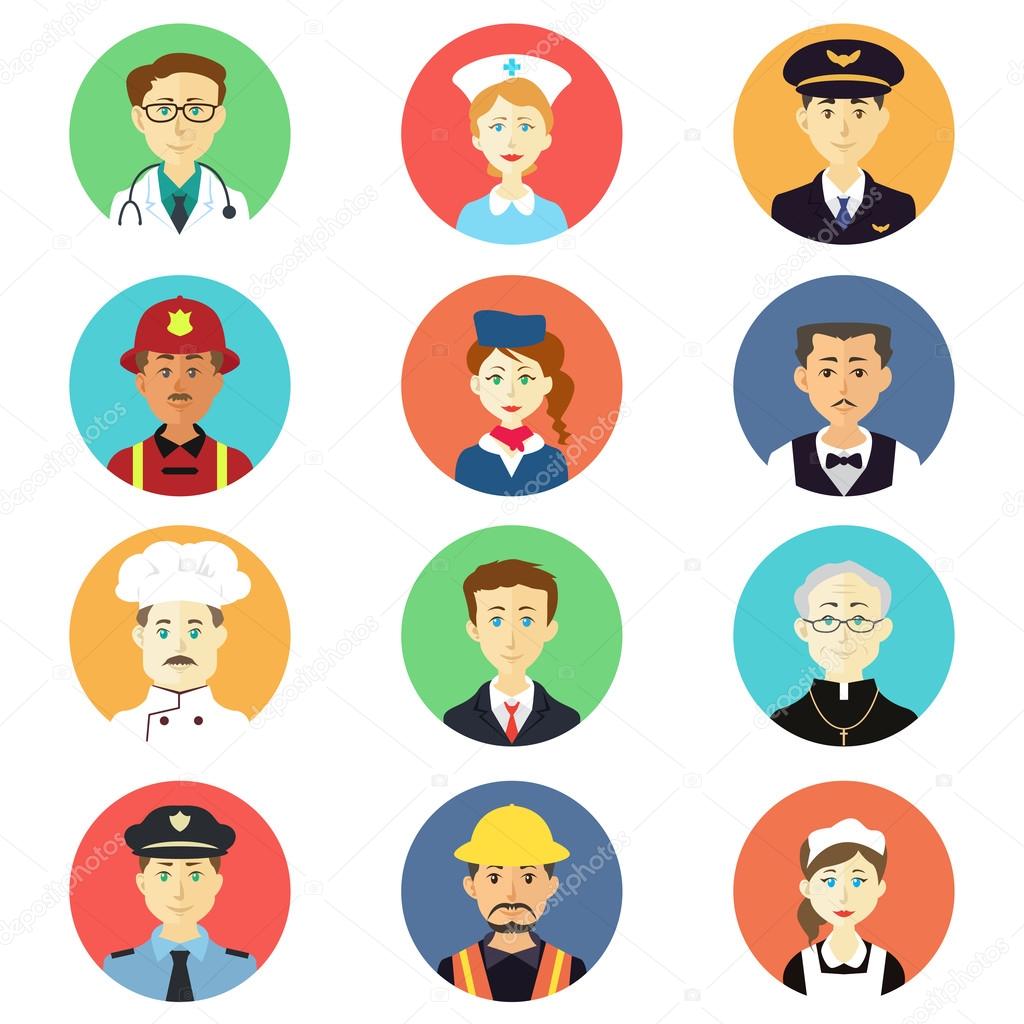 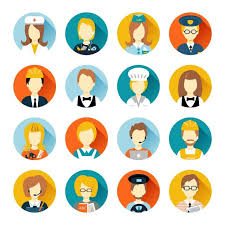 MESLEKLER
Meslek Hangi Fiziksel, Psikoloji Özellik Gerektiriyor?	İlgileriniz, Yeteneğiniz, Meslek Özelliği İle Örtüşüyor Mu?	Mesleğe Yönelik Eğitim Nerelerde Ve Nasıl Veriliyor? 	Eğitim Süresi Ne Kadar; Süre Ve Olanaklardan Kimler Ne Şekilde Faydalanabiliyor?	Mesleki Eğitimde Hangi Dersler Veriliyor?	Meslekte İlerleme Olanakları Var Mıdır?	Mesleğin İş Ortamı Nasıldır?	Mesleki Eğitim Sonrası İşe İlk Girişte Ne Kadar Kazanç Elde Edilir?	Meslekte İş Bulma Olanakları Nasıldır? Nerede Ve Nasıl İş Bulunabilir?
Öğrenciler niçin yanlış alan seçimi yapar?
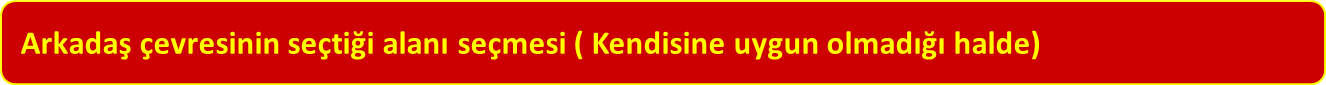 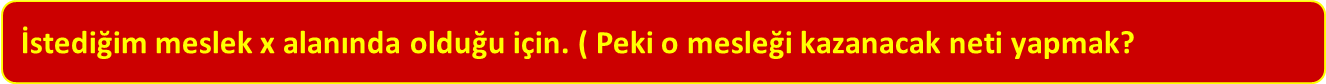 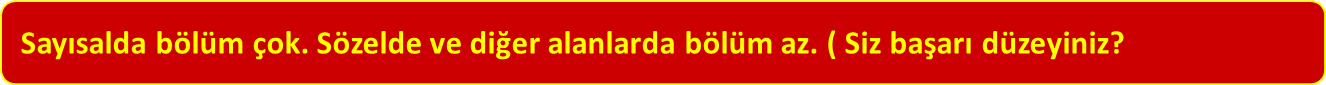 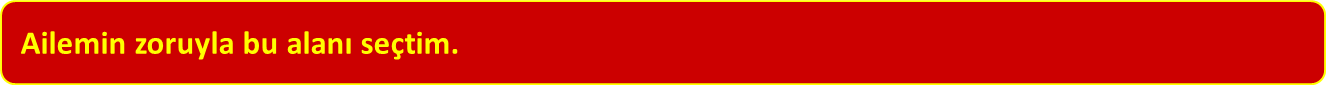 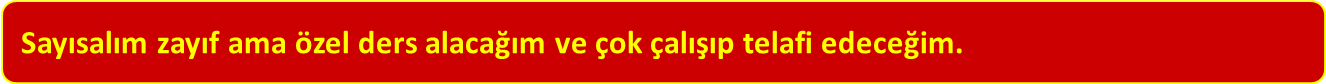 Yanlış alan seçilirse neler olabilir?
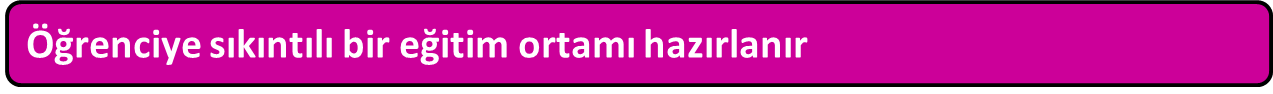 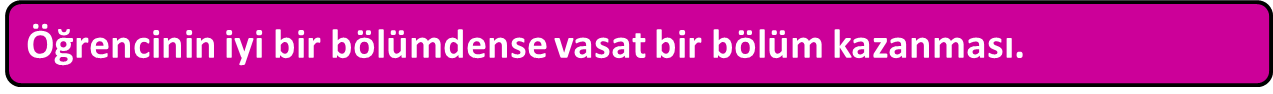 ALANLAR

SAYISAL ALAN
(MATEMATİK-FEN BİLİMLER)

EŞİT AĞIRLIK
(TÜKÇE-MATEMATİK)

SÖZEL ALAN
(TÜRKÇE-SOSYAL BİLİMLER)

YABANCI DİL(İNGİLİZCE)
SAYISAL ALAN(MATEMATİK-FEN BİLİMLER)
TEMEL MATEMATİK: 2 SAAT
SEÇMELİ MATEMATİK: 6 SAAT
SEÇMELİ FİZİK: 4 SAAT
SEÇMELİ KİMYA: 4 SAAT
SEÇMELİ BİYOLOJİ: 4 SAAT
ASTRONOMİ VE UZAY BİLİMLERİ: 1 VEYA 2 SAAT
MATEMATİK TARİHİ VE UYGULAMALARI: 2 SAAT
FEN BİLİMLERİ TARİHİ VE UYGULAMALARI: 3 SAAT


NOT: Sayısal Bölümde Bu Derslerin Tamamı Yer Almamaktadır. Bu Dersler Arasından 11. Sınıfta 16 Saat 12.Sınıfta İse 18 Saat Olacak Şekilde Dersler, Okul Yönetimi Tarafından Seçilmektedir.
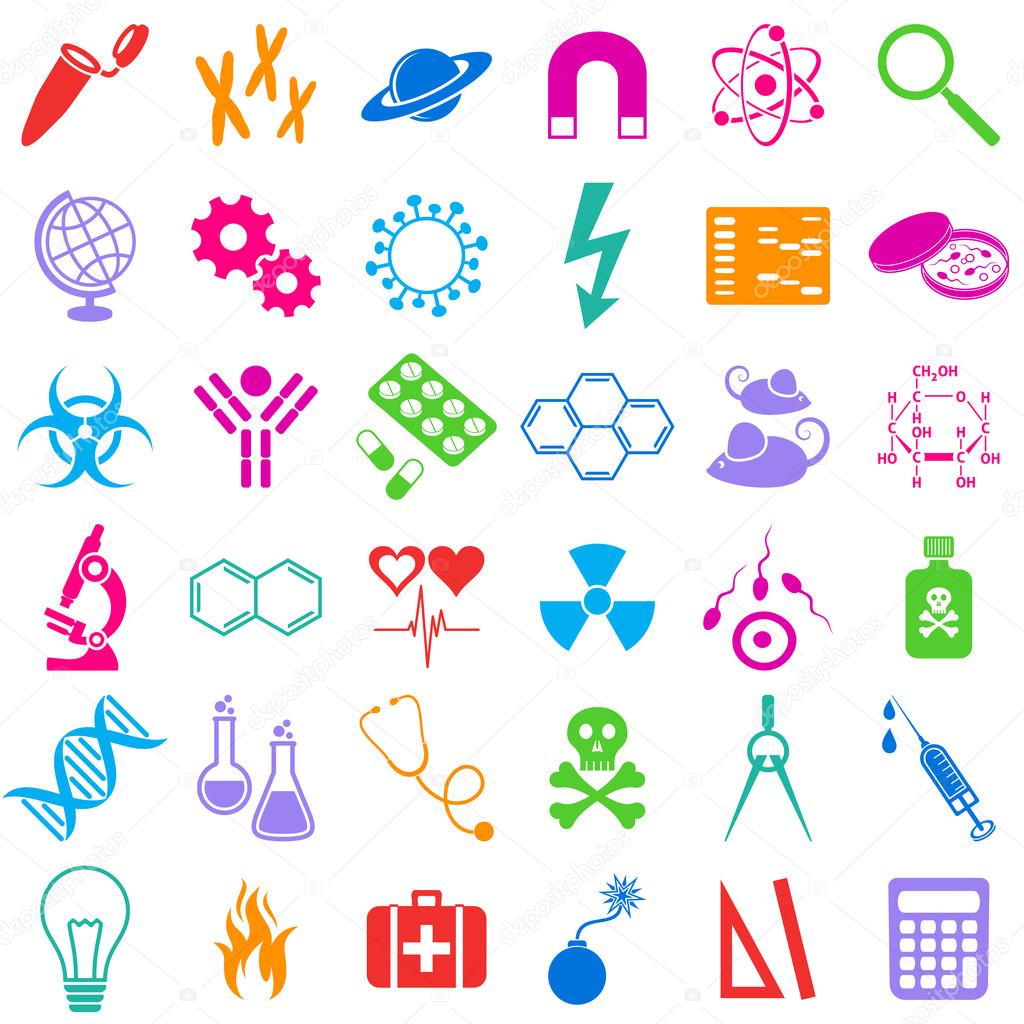 SAYISAL PUANI
SAYISAL PUANINA OBP EKLENEREK Y-SAYISAL PUANI OLUŞUR.

TERCİH YAPABİLMENİZ İÇİN 180 PUAN VE ÜZERİ ALMANIZ GEREKMEKTEDİR.

180 PUAN ALTINDA KALDIĞINIZ ZAMAN OBP EKLENMEZ VE Y-SAYISAL PUANI OLUŞMAZ.

Y-SAYISAL PUANI OLMADIĞI İÇİN SAYISAL PUAN TÜRÜ İLE ALAN 4 YILLIK BÖLÜMLERİ TERCİH EDEMEZSİNİZ.
SAYISAL PUAN TÜRÜ İLE ALAN BÖLÜMLER
EŞİT AĞIRLIK(TÜKÇE-MATEMATİK)
SEÇMELİ TÜRK DİLİ VE EDEBİYATI: 3 /5 SAAT
DİL VE ANLATIM: 3/5 SAAT
SEÇMELİ TARİH: 2 VEYA 4 SAAT
T.C. İNKILAP TARİHİ VE ATATÜRKÇÜLÜK: 2/4 SAAT
SEÇMELİ COĞRAFYA: 2 /4 SAAT
FELSEFE: 2 SAAT
SOSYOLOJİ: 2 SAAT

NOT: Eşit Ağırlık Bölümünde Bu Derslerin Tamamı Yer Almamaktadır. Bu Dersler Arasından 11. Sınıfta 16 Saat 12.Sınıfta İse 18 Saat Olacak Şekilde Dersler, Okul Yönetimi Tarafından Seçilmektedir.
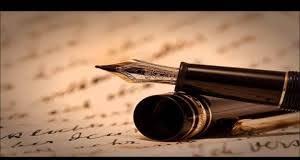 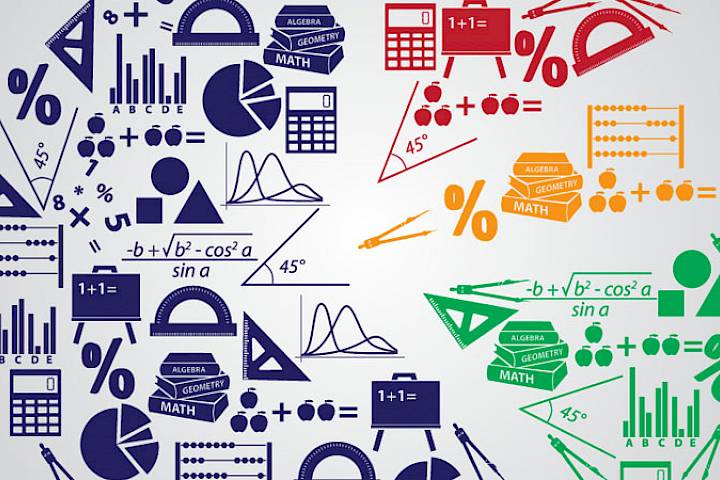 EŞİT AĞIRLIK PUANI
EŞİT AĞIRLIK PUANINA OBP EKLENEREK Y-EA PUANI OLUŞUR.

TERCİH YAPABİLMENİZ İÇİN 180 PUAN VE ÜZERİ ALMANIZ GEREKMEKTEDİR.

180 PUAN ALTINDA KALDIĞINIZ ZAMAN OBP EKLENMEZ VE Y-EA PUANI OLUŞMAZ.

Y-EA  PUANI OLMADIĞI İÇİN SAYISAL PUAN TÜRÜ İLE ALAN 4 YILLIK BÖLÜMLERİ TERCİH EDEMEZSİNİZ.
EŞİT AĞIRLIK PUAN TÜRÜ İLE ALAN BÖLÜMLER
SÖZEL ALAN(TÜRKÇE-SOSYAL BİLİMLER)
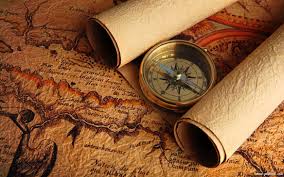 SEÇMELİ TÜRK DİLİ VE EDEBİYATI: 3 /5 SAAT
DİL VE ANLATIM: 3 /5 SAAT
SEÇMELİ TARİH: 2 /4 SAAT
T.C. İNKILAP TARİHİ VE ATATÜRKÇÜLÜK: 2 /4 SAAT
SEÇMELİ COĞRAFYA: 2 /4 SAAT
FELSEFE: 2 SAAT
SOSYOLOJİ: 2 SAAT


NOT: Sözel Bölümünde Bu Derslerin Tamamı Yer Almamaktadır. Bu Dersler Arasından 11. Sınıfta 16 Saat 12.Sınıfta İse 18 Saat Olacak Şekilde Dersler, Okul Yönetimi Tarafından Seçilmektedir.
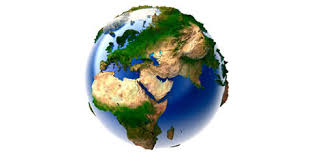 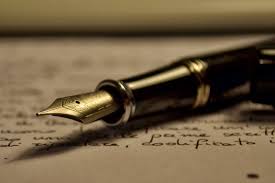 SÖZEL PUANI
SÖZEL PUANINA OBP EKLENEREK Y-SÖZEL PUANI OLUŞUR.

TERCİH YAPABİLMENİZ İÇİN 180 PUAN VE ÜZERİ ALMANIZ GEREKMEKTEDİR.

180 PUAN ALTINDA KALDIĞINIZ ZAMAN OBP EKLENMEZ VE Y-SÖZEL PUANI OLUŞMAZ.

Y-SÖZEL PUANI OLMADIĞI İÇİN SÖZEL PUAN TÜRÜ İLE ALAN 4 YILLIK BÖLÜMLERİ TERCİH EDEMEZSİNİZ.
SÖZEL PUAN TÜRÜ İLE ALAN BÖLÜMLER
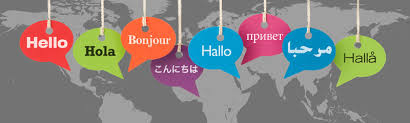 YABANCI DİL
YABANCI DİL-İNGİLİZCE(1) :  8/10 SAAT
YABANCI DİL-ALMANCA(2) :  4/6  SAAT
YABANCI DİL EDEBİYATLARI:  1/2  SAAT 
FRANSIZCA : 2 SAAT

NOT: Yabancı Dil Bölümünde Bu Derslerin Tamamı Yer Almamaktadır. Bu Dersler Arasından 11. Sınıfta 16 Saat 12.Sınıfta İse 18 Saat Olacak Şekilde Dersler, Okul Yönetimi Tarafından Seçilmektedir.
DİL PUANI
DİL PUANINA OBP EKLENEREK Y-DİL PUANI OLUŞUR.

TERCİH YAPABİLMENİZ İÇİN 180 PUAN VE ÜZERİ ALMANIZ GEREKMEKTEDİR.

180 PUAN ALTINDA KALDIĞINIZ ZAMAN OBP EKLENMEZ VE Y-DİL PUANI OLUŞMAZ.

Y-DİL PUANI OLMADIĞI İÇİN DİL PUAN TÜRÜ İLE ALAN 4 YILLIK BÖLÜMLERİ TERCİH EDEMEZSİNİZ.
YABANCI DİL PUAN TÜRÜ İLE ALAN BÖLÜMLER
Ne Yapmalıyız?
Aile ile BİRLİKTE KARAR VERMEK: Alan ve meslek seçiminde kuşkusuz çevreden fikir alınabilir. Ancak, danışacağınız insanlar konularında uzmanlaşmış olmalıdır.VE AİLE-ÖĞRENCİ-ÖĞRETMEN İŞBİRLİĞİNDE KARAR VERİLMELİDİR.

Yakın çevrenin etkisinden kurtulmak: Yakın çevrenİN etkisiyle seçimlerinDE kararsızlık yaşamaSI ve başkaları istiyor diye tercihleri değiştirmeSİ ÖĞRENCİYİ geri dönüşü zor veya olanaksız durumlara götürebilir. Bu durum istemediği bir alanda öğrenim görmeSiNe neden olabilir.

Toplumsal yargıların üstünde düşünebilmek: İlgi ve yetenekleriniz doğrultusunda olmayan VE saDECE toplum tarafından üstte tutulan meslekleri tercih etmeSİ sağlıklı bir seçim olmayacaktır
DİNLEDİĞİNİZ İÇİN TEŞEKKÜR EDERİM